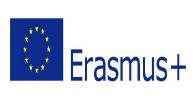 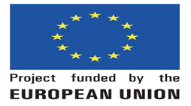 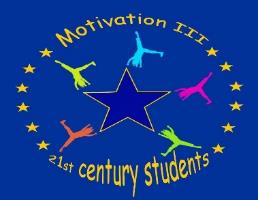 MOTIVATION III - 21st CENTURY STUDENTS
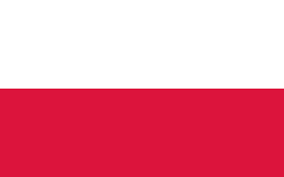 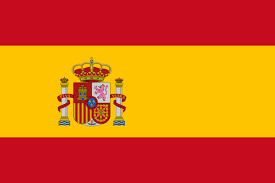 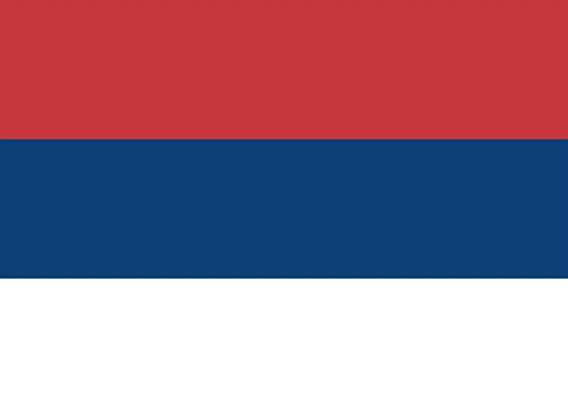 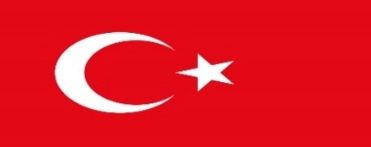 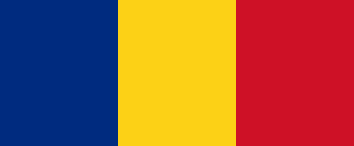 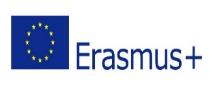 WELCOME TO ROMANIA
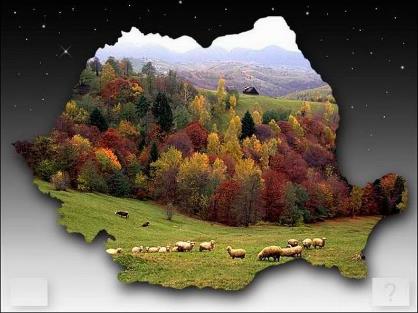 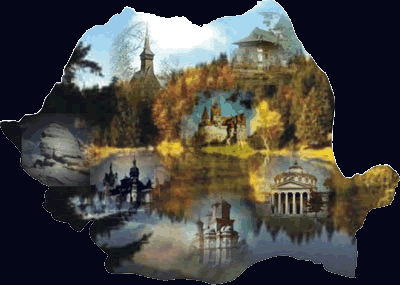 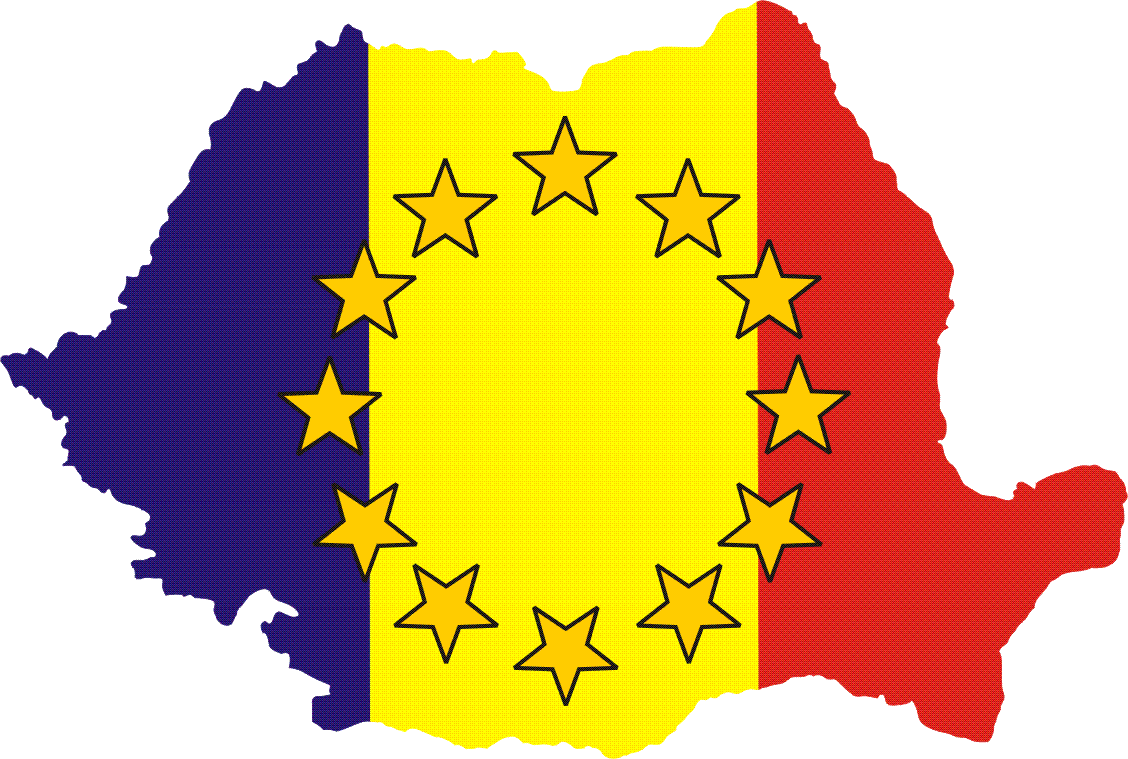 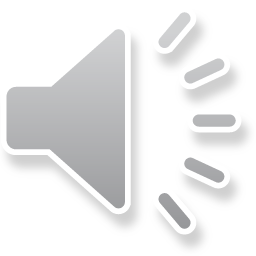 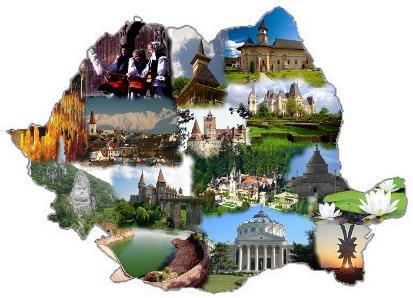 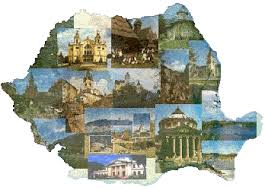 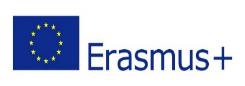 EUROPA- ROMANIA-VRANCEA-ŢIFEŞTI
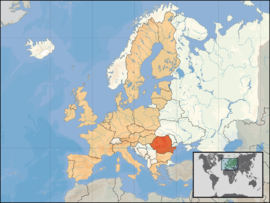 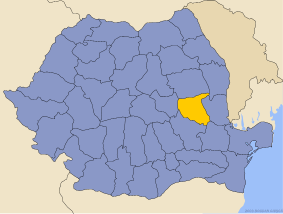 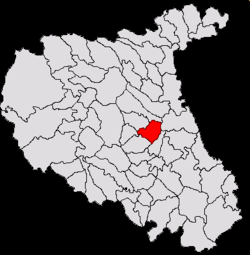 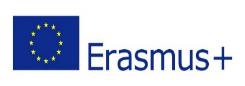 ROMANIA
Romania is a country located in south-eastern Central Europe, on the Lower Danube, north of the Balkan Peninsula and the northwestern coast of the Black Sea. Romania’s neighbors are Bulgaria (south),  Serbia (southwest), Hungary(west), Ukraine (north and east) and Moldova ( east) and the Black Sea( to the  southeast). 
National Holiday – 1st December
Romania’s Flag 
Currency:1 Ron 
Official language :Romanian
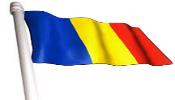 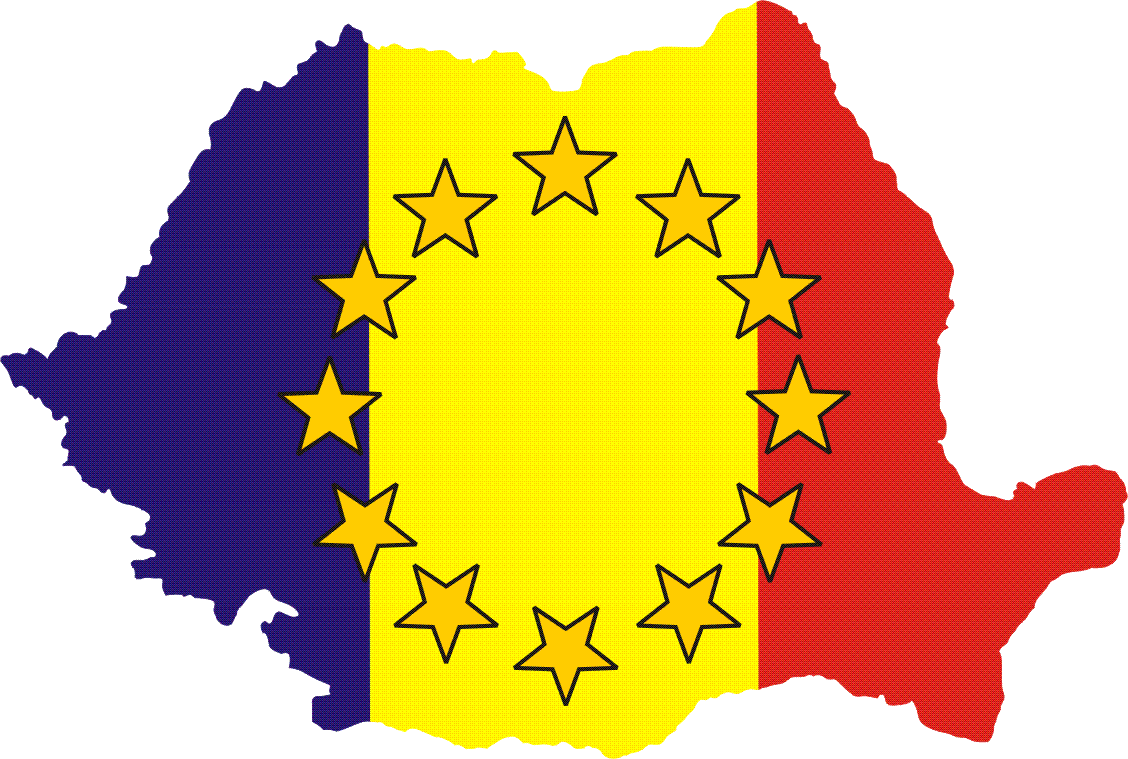 BUCHAREST  -THE CAPITAL OF ROMANIA
Bucharest is Romania's capital and at the same time, the most populous city and the most important industrial and commercial center of the country. Bucharest is the tenth city in population in the European Union . It is also known as “Little Paris”.
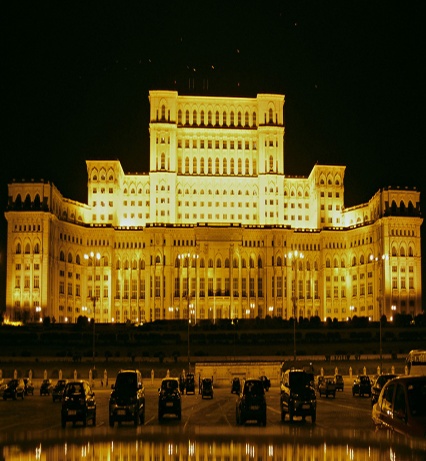 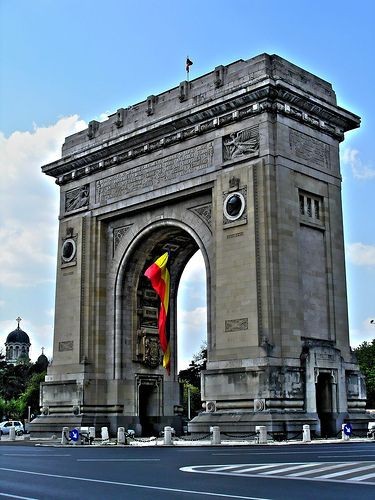 Arch of Triumph
People’s House
TransfagArasanul- one of the highest road in the countryThe Transfagarasan mountain road is one of the most spectacular roads in the world.
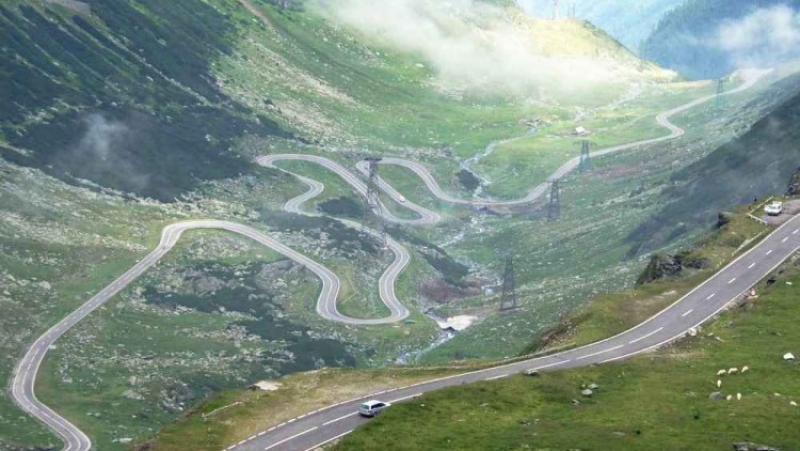 PELES CASTLE  from  SINAIAKing Charles I built his summer home, known as Peles Castle; it also is a popular tourist attraction.
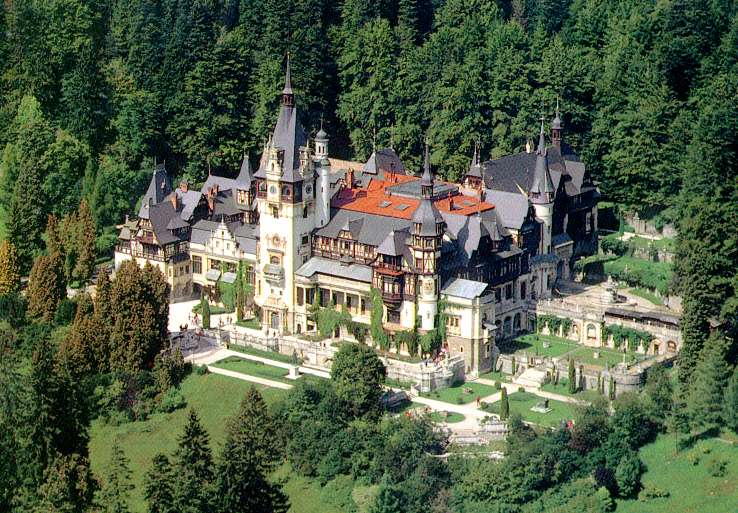 Bran Castle   It is situated near Bran  ,it ‘s a national monument and landmark in Romania. It is known as "Dracula's Castle" .
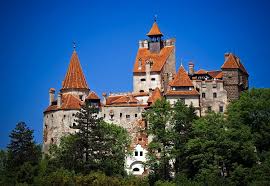 Decebal ‘s Head – overlooking the Danube river
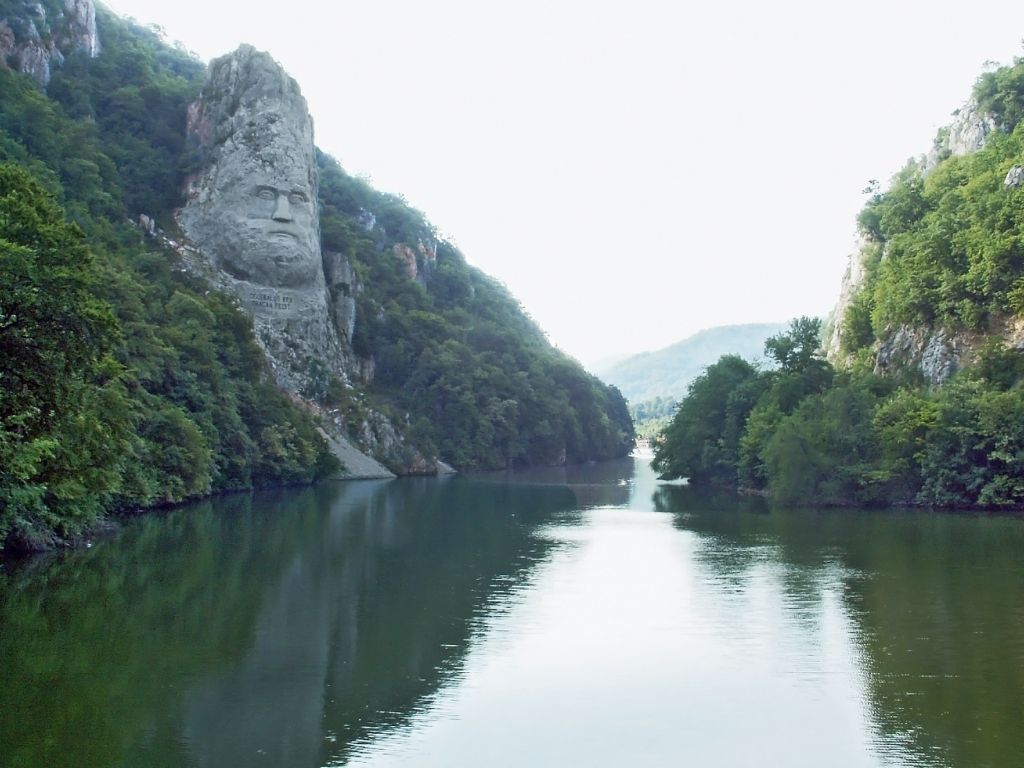 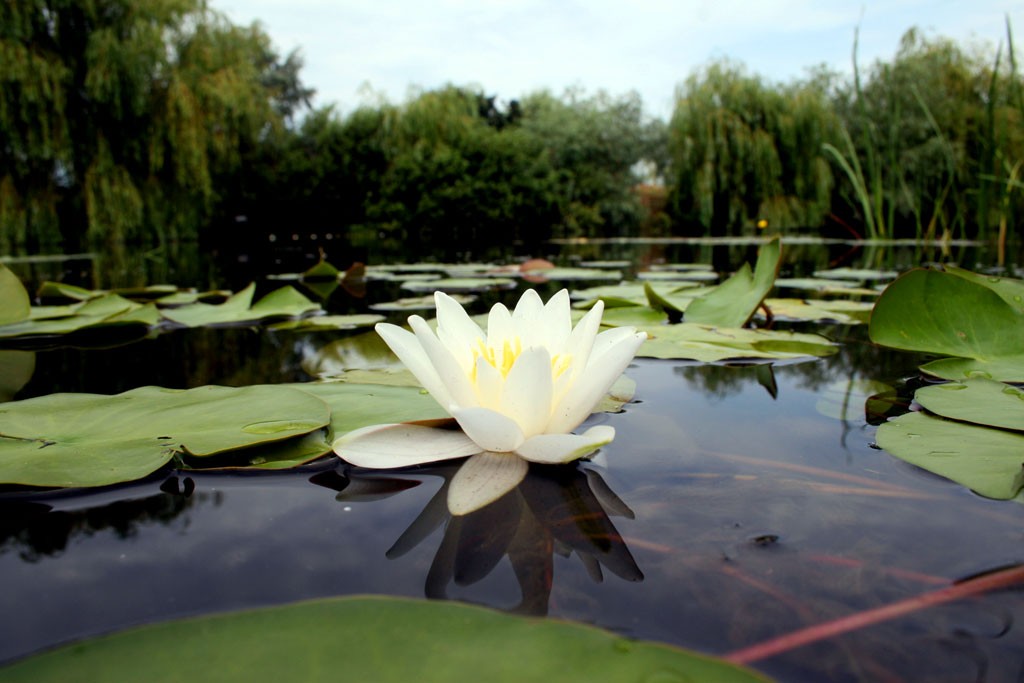 MONASTERIES OF BUCOVINA


Among the most picturesque treasures of Romania are the Painted Monasteries of Bucovina .Their painted exterior walls are decorated with elaborate 15th and 16th century frescoes featuring portraits of saints and prophets, scenes from the life of Jesus.
SUCEVIȚA MONASTERY
VORONET    MONASTERY
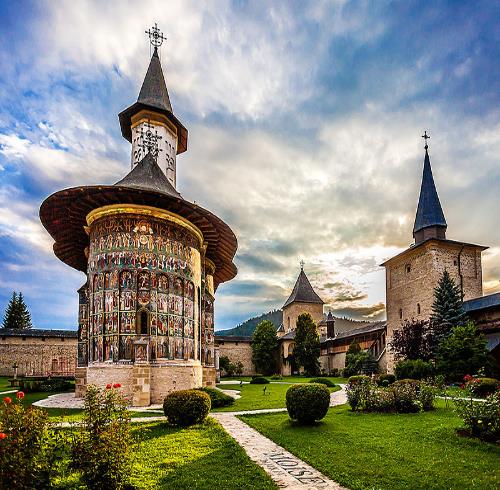 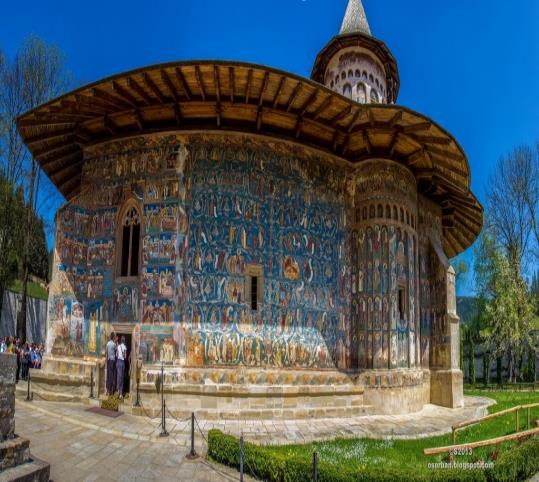 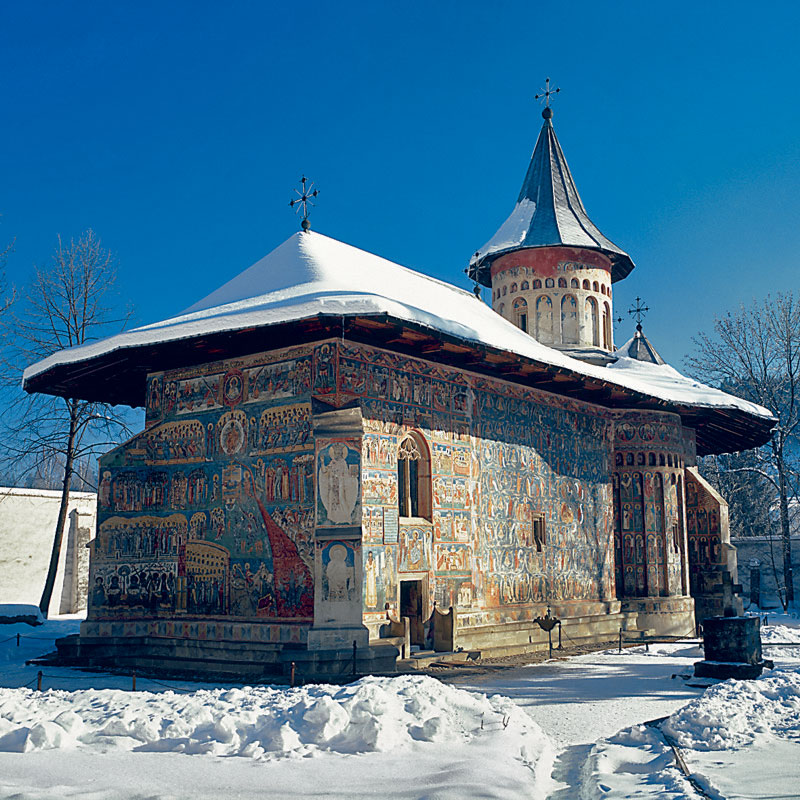 Monastery Sucevita -  Suceava, Inscribed on UNESCO world cultural heritage list..
CUSTOMS AND TRADITIONS
The Romanian culture is very rich in tradition and folklore. Wood carvings, skilfully woven carpets, and pottery are some of the elements of traditional Romanian culture.
 Special folk arts of Romania are the decorated Easter eggs and painted glass.
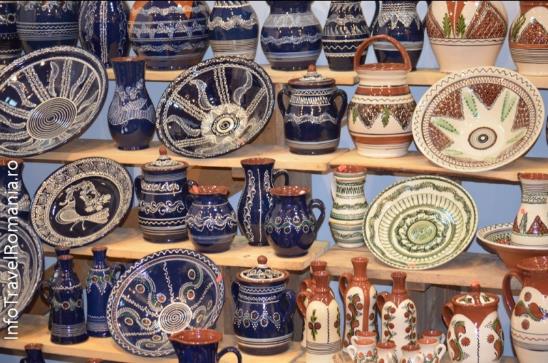 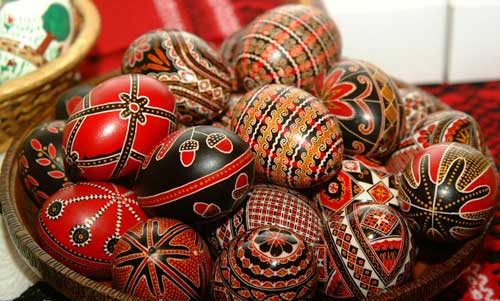 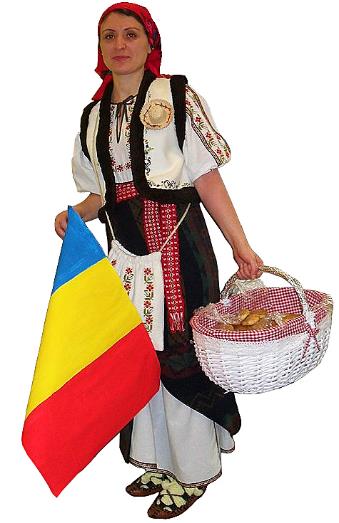 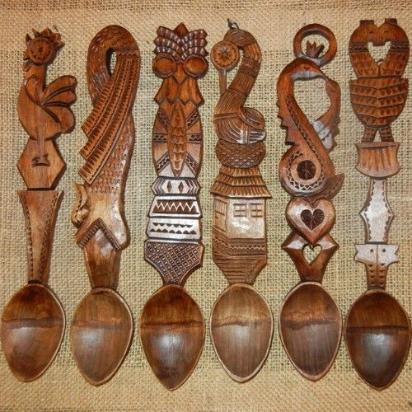 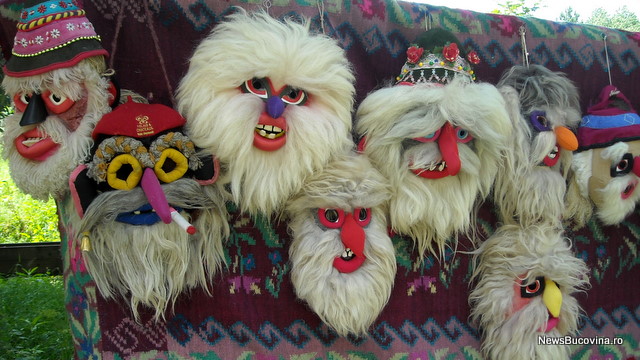 FocSani
Focsani is the capital and largest city of Vrancea County , Romania.    In many writings called "City of Milcov" River that  “Stephen the Great “established the border between Moldova and the Romanian Country in 1482.
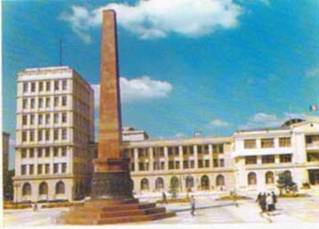 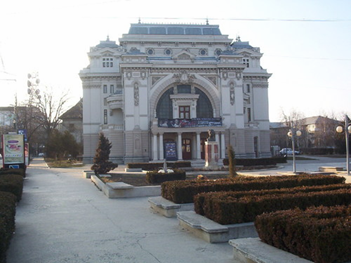 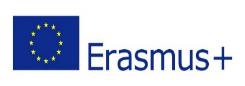 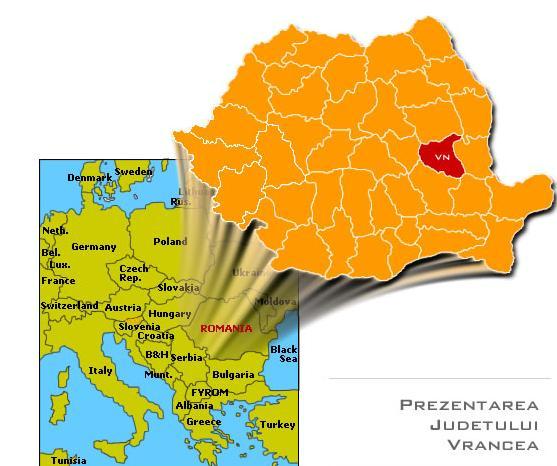 2016- 2018
THE LANDS OF VRANCEA
,,  …Vrancea county, a land of bold people, 
keepers of traditions of their ancestors , 
who, for centuries have defended their freedom and independence.”
(Alecu Russo - ,, Cântarea României”)
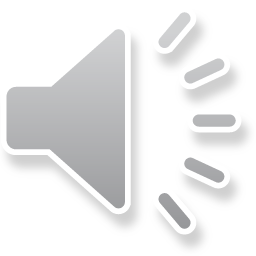 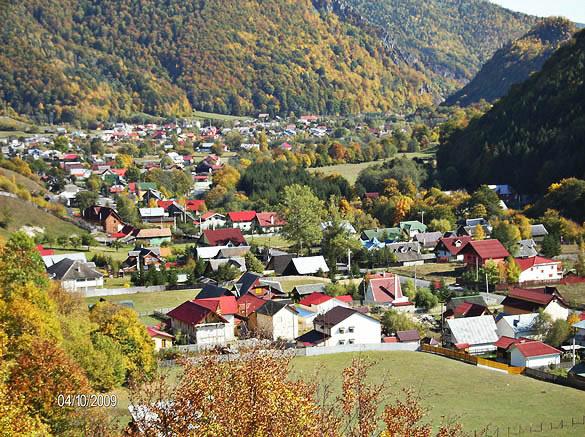 The Lands of Lepșa- Tișița’s Keys Reservation
The Reservation Tișița’ s Keys, a natural protected area, is one of the most beautiful and interesting areas in Vrancea.
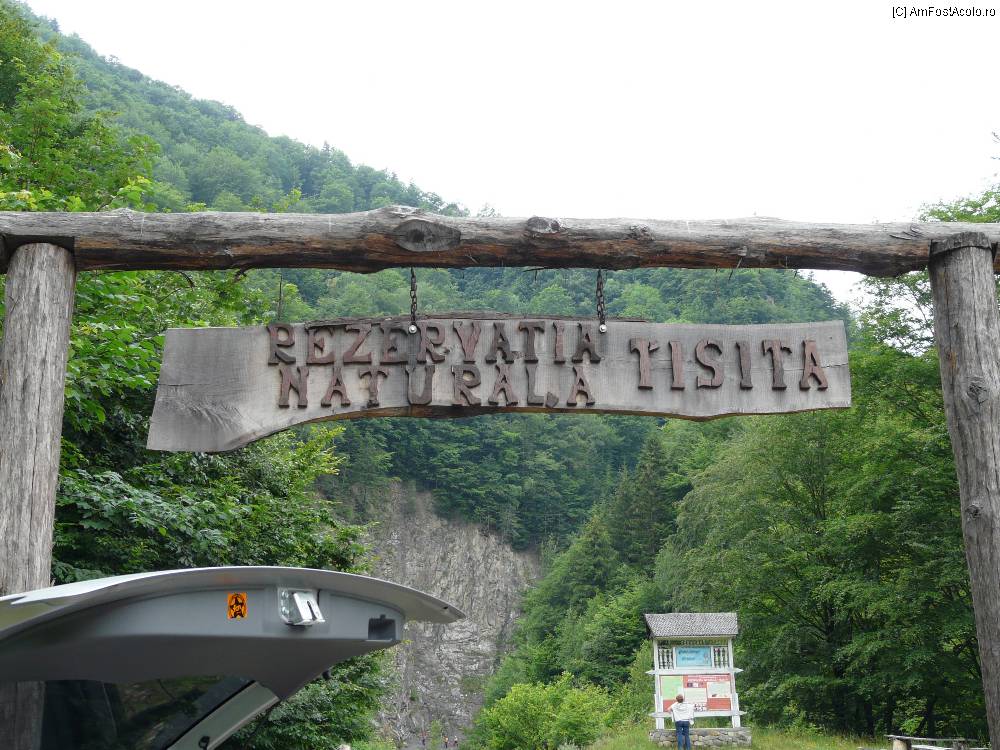 Lepșa-  Putna Waterfall
The Living Fire- Andreiașu de Jos
Right under the lower limit of a very beautiful fir tree forest, a very rare natural phenomenon can be seen - the living fires.
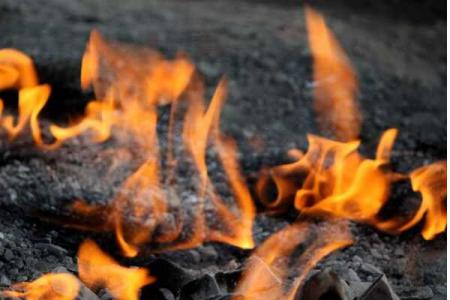 The land of the vigneards
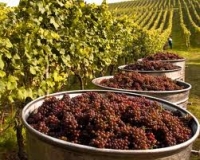 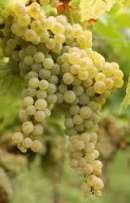 Panciu - Odobesti vineyard, one of largest and oldest in Romania. The wide variety of wines produced by the Odobesti vineyard makes it the most traditional wine-growing area in Romania, with six traditional sorts of Romanian wine, namely: Galbena de Odobesti, Plavaie, Feteasca Alba, and Feteasca Regala (white wines) and Babeasca neagra (red wines).
TIFESTI VILLAGE


There are 5222 people living in the villages of Tifesti Commune.
The Tifesti vineyard is an important region for the  wine industry.Agriculture is the main occupation of the population.
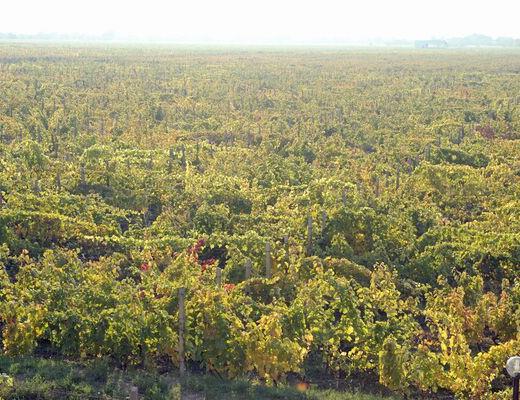 The village Tifesti is also known as “the village between the rivers”.Ţifeşti is a commune located in Vrancea County, Romania. It is composed of eight villages.
TIFESTI  SCHOOL
School exists since 1864 and since then it is the soul of our community.
Our school is a source of energy, beauty and knowledge for our community.
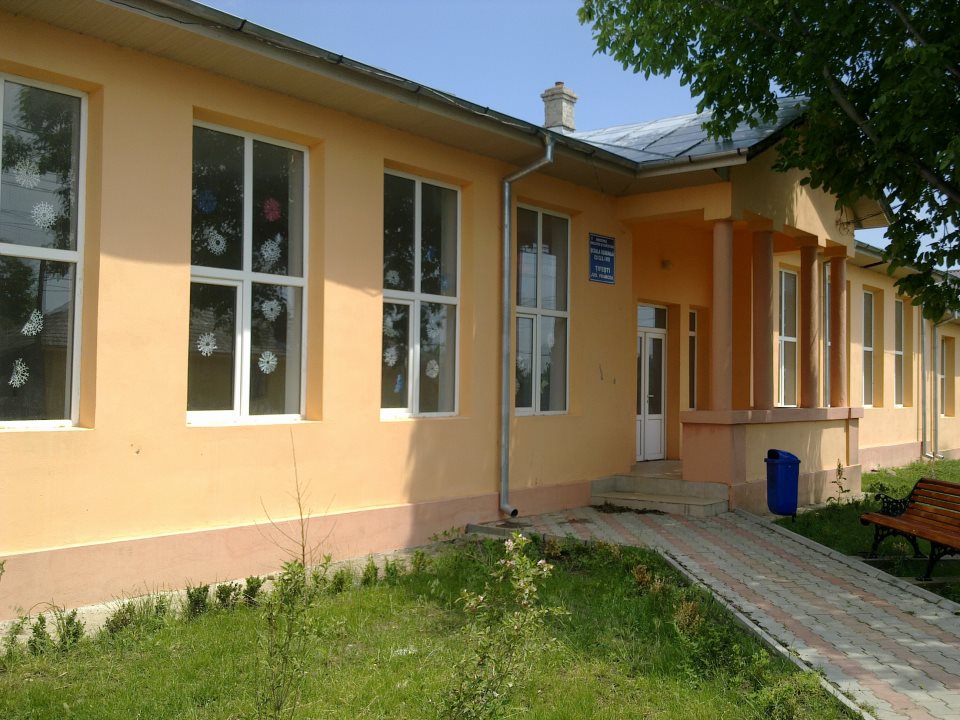 PHOTOGHAPHY CLUBwe invited a profesional photographer  in our school to  talk   to our students about art of photography,how to use a good light for taking photos.
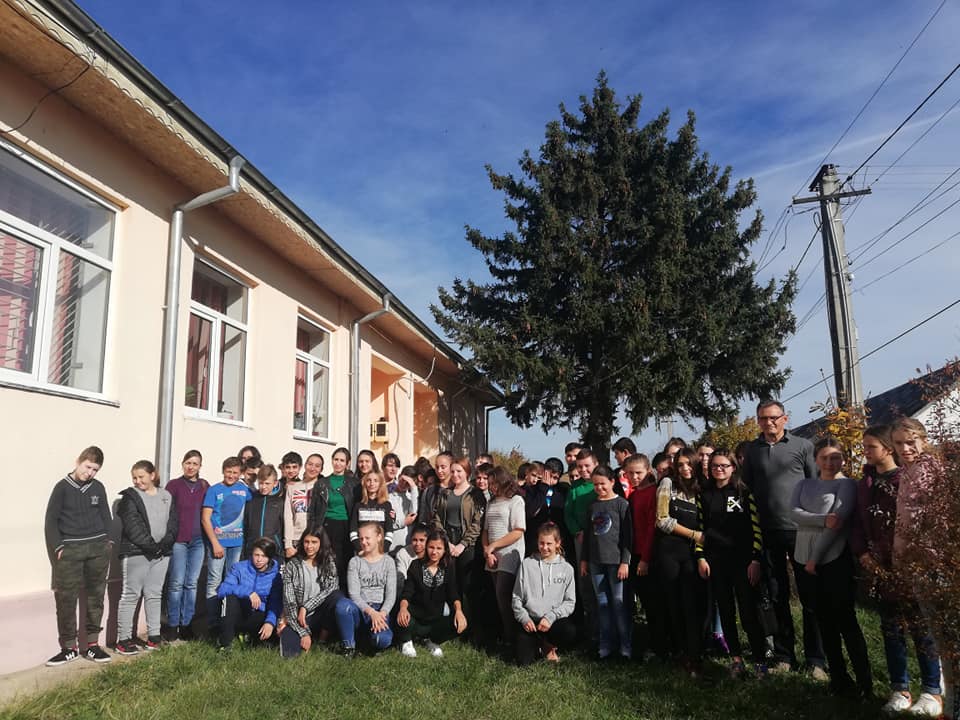 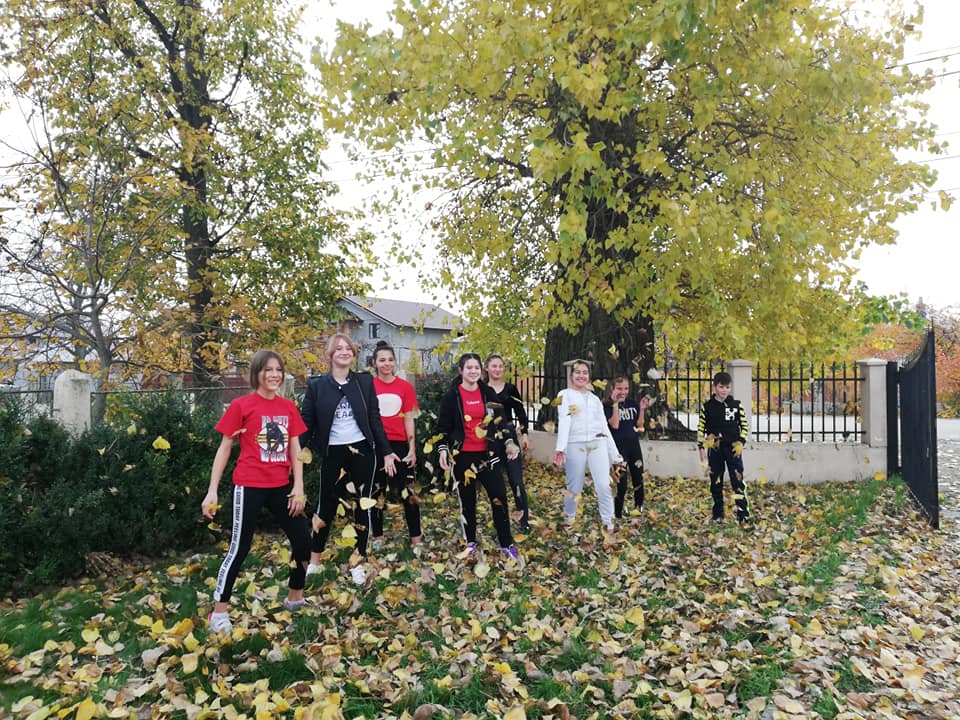 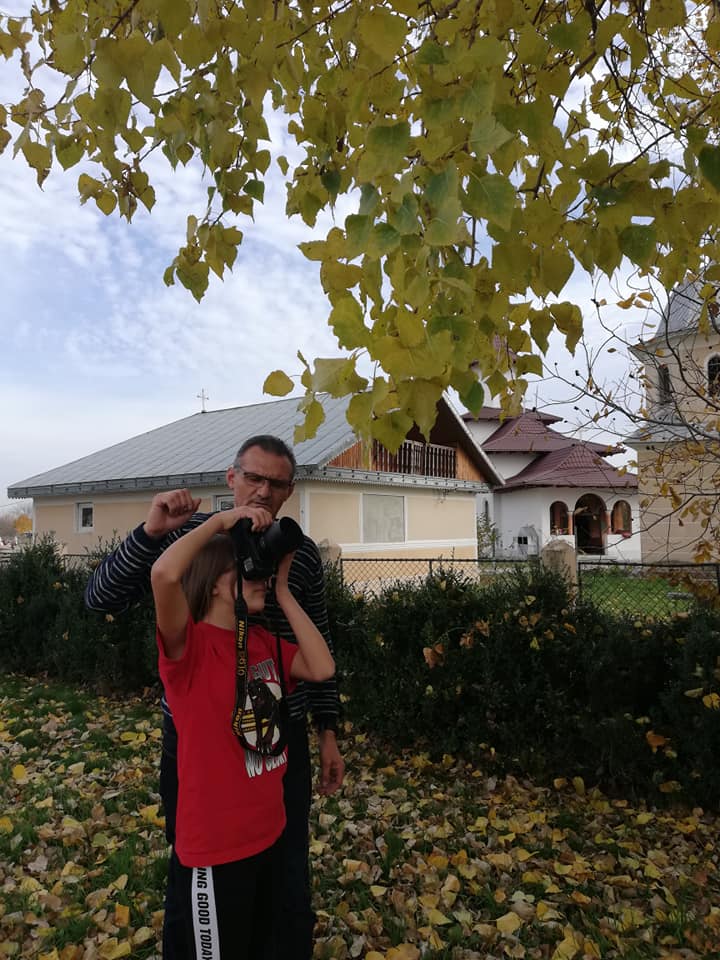 Beauty of autumn
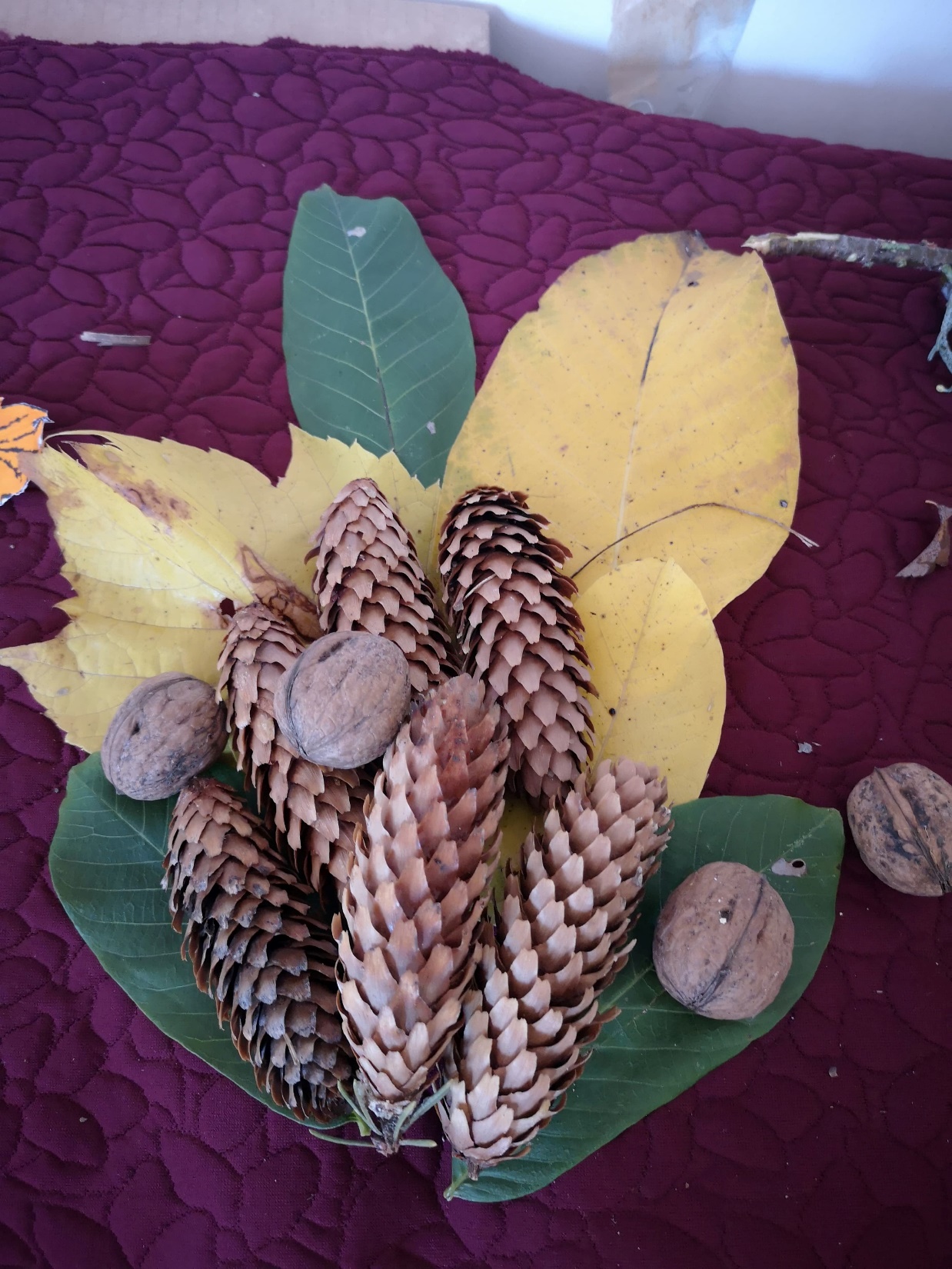 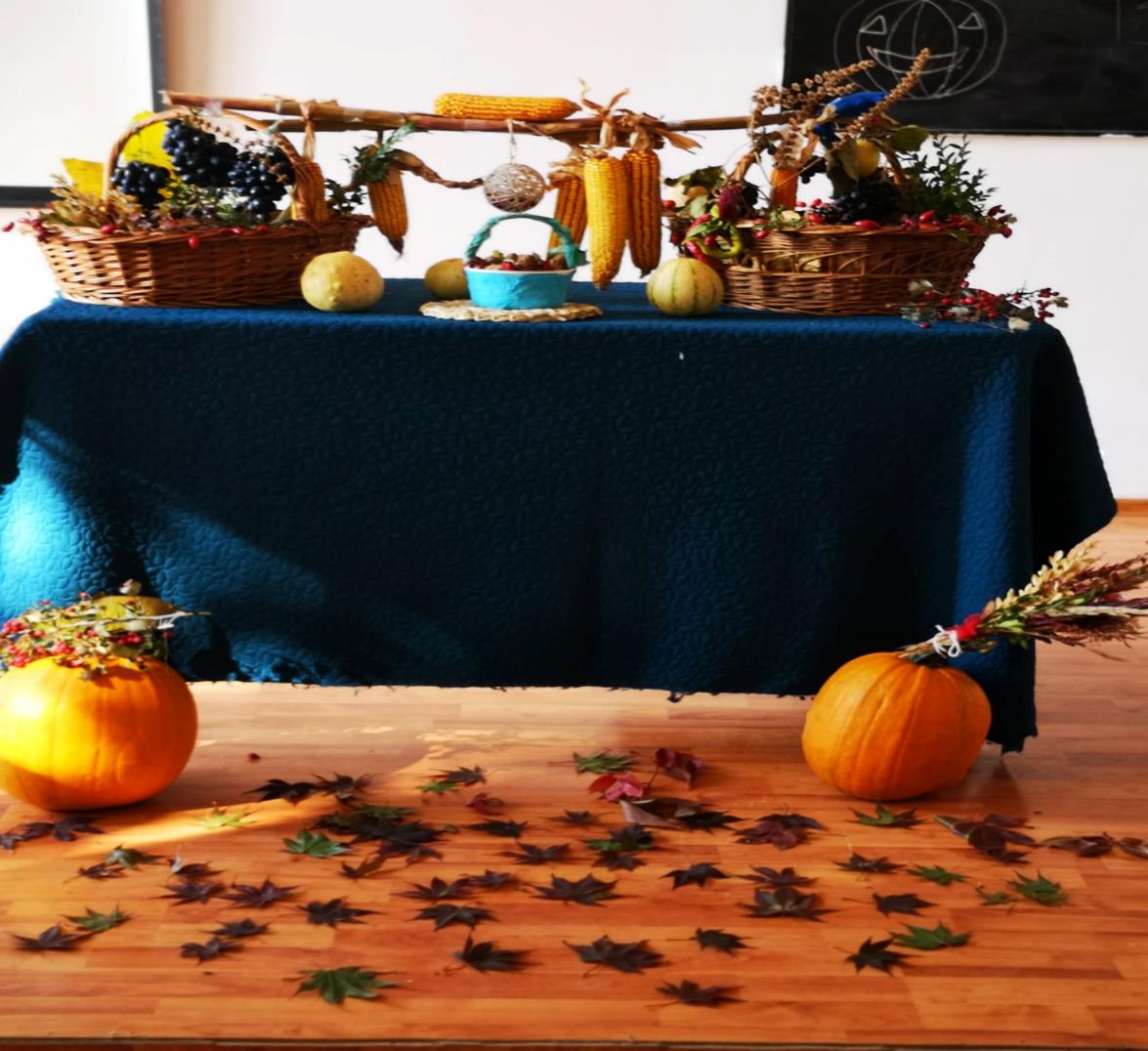 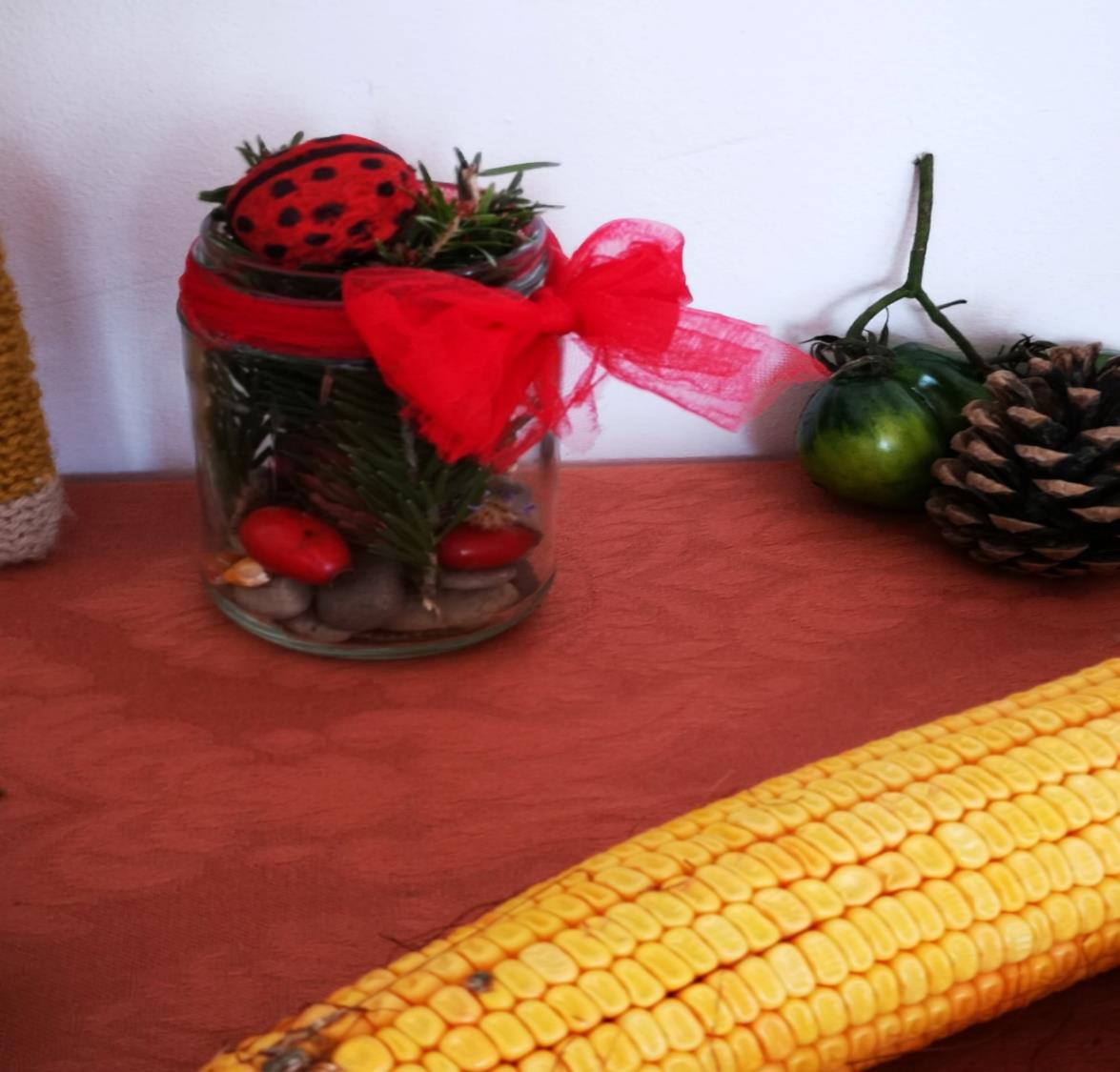 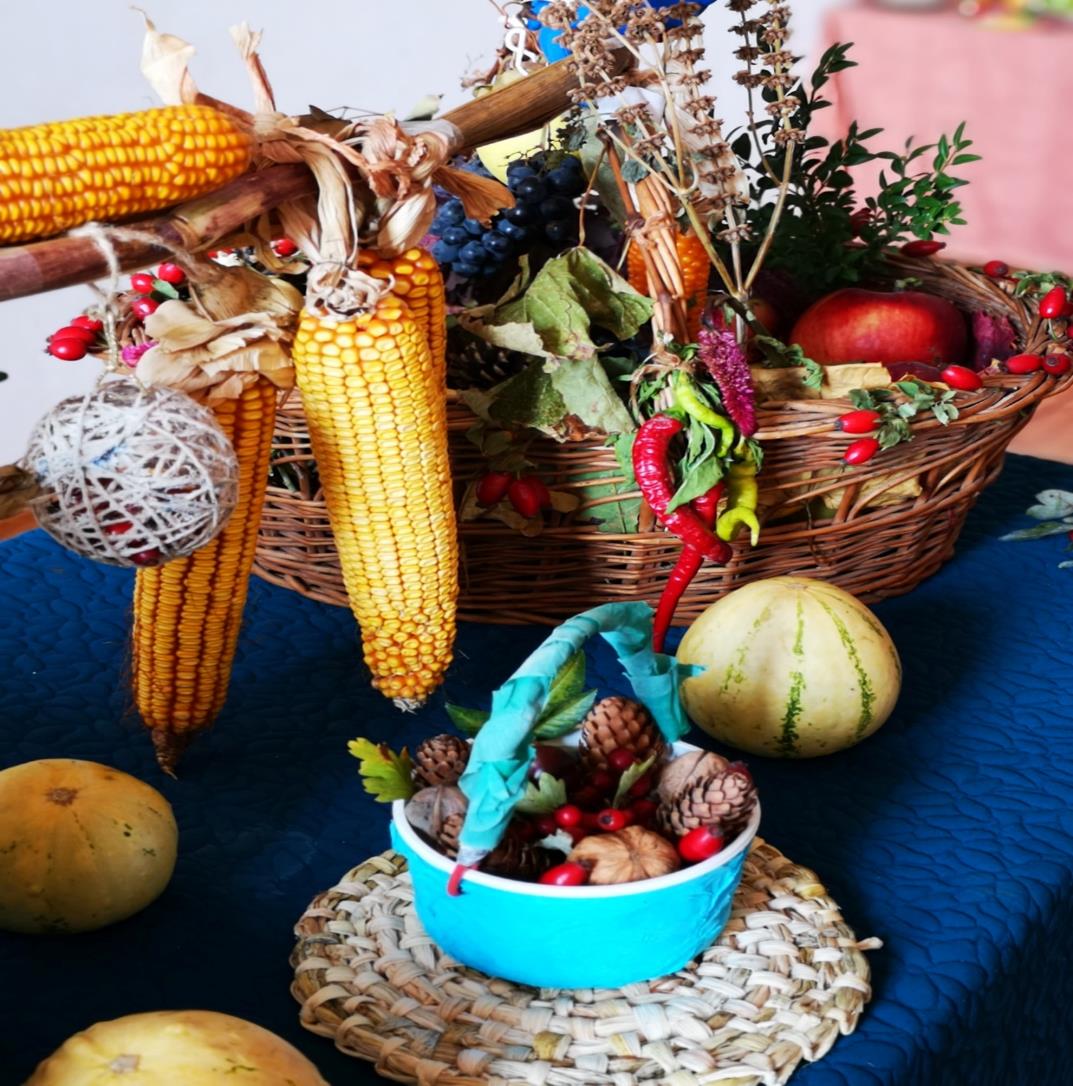 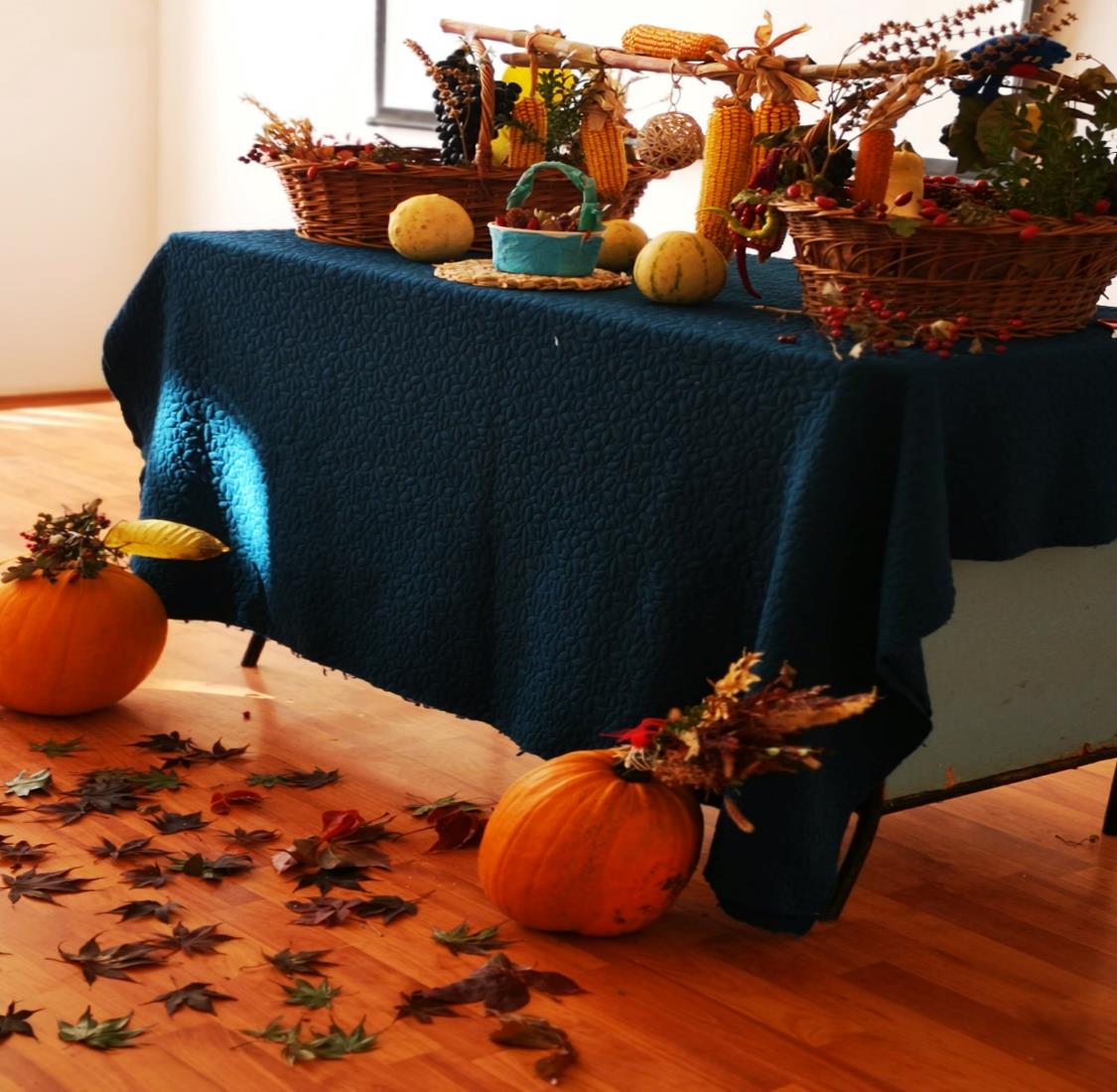 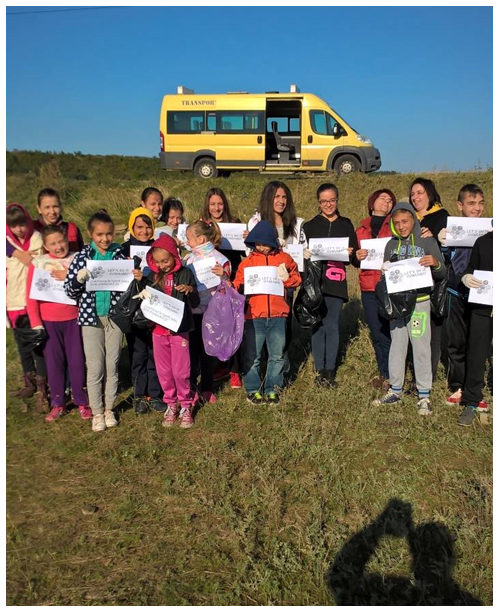 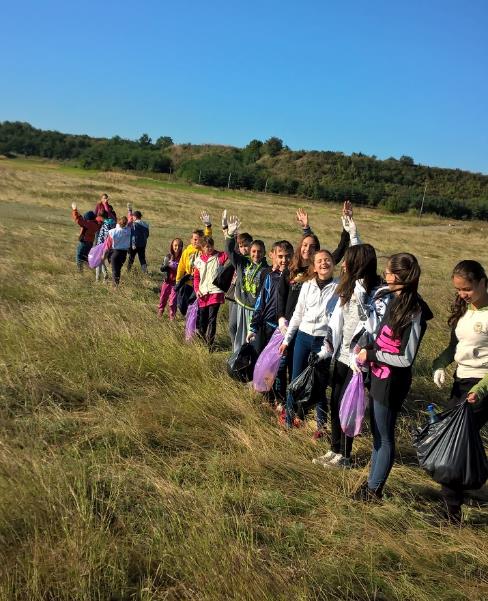 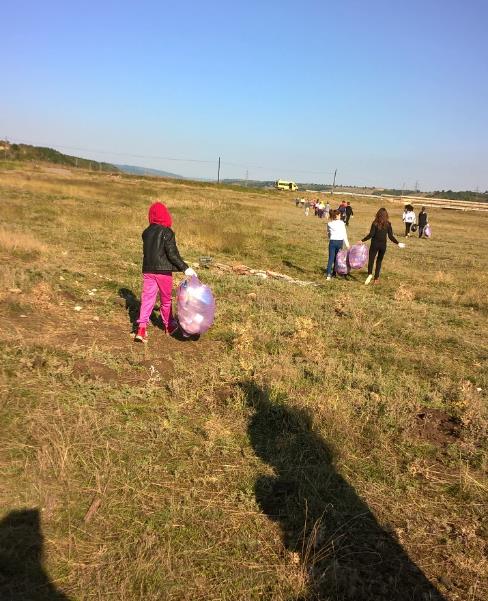 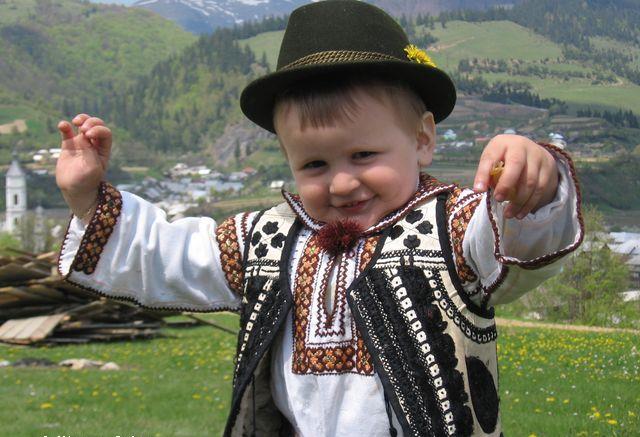 WE ARE WAITING IN ROMANIA!